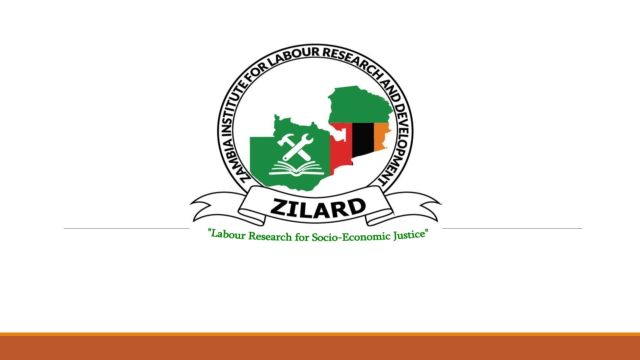 Who are we?
ZILARD is an autonomous research, education and policy analysis institute guaranteed by the Zambia Congress of Trade Unions (ZCTU) that aims to assist in building  labour research, workers education, policy analysis and advocacy capacities for better capturing and influencing national, regional and international policy-space and development.
Our Philosophy
In defining our stake in the national, regional, continental and global political economy, we seek to view the development process in a holistic manner where the following components are a driver to achieving worker liberation and social justice:
The “social factor”, where workers and people’s basic human rights are safeguarded and how vulnerable people are protected against poverty and exploitation.
The “democratic factor”, where the political system functions ethically and implements decisions and distributes resources and opportunities in a just and fair manner.
The “global factor”, where systems at global level should respond to the needs of the workers and the people.
We stand for the redefinition of the working class ideological grinding that will use evidence-based labour research to create a critical trade union movement that understands their values and can engage in national and international solidarity. In doing so, a base should be constructed on which a parallel, joint programme of basic grassroots trade union activism can then be pursued based on trade union values of independence, worker control, bias to the poor and solidarity. 
 
Our work is therefore informed by four main contextual imperatives:
The evolving and dynamic challenges confronting workers in both formal and informal economies in Zambia and the world;
The approach where workers and trade union are agents of change;
The capacity and commitment of trade unions contributes to bringing about the desired change on behalf of their members; and
A realisation that such change could only be brought about by tripartite collective bargaining efforts that addresses genuine social dialogue with government, employers, workers at local, national and global levels.
Vision
Grounded evidence-based labour research, education and policy analysis that enhances a strong, dynamic and accountable trade union movement in Zambia to promote and defend socio-economic justice, fairness and equality in favour of workers.
Mission
A labour research think-tank that capacitates trade unions with labour research, education and policy analysis to enable them to effectively input into national,  regional and global policy discussions and actions for the benefit of the Zambian worker and the people
Objectives
Initiate and drive a demand-driven labour research that is linked to education agenda that refines trade union consciousness and ideological grinding;
Build the research capacity of trade unions to advocate for change through evidence-based policy positions in the interests of  working people in Zambia and the world;
Strengthen research as a tool for effective education and training capacity building of trade unions for better service delivery to their members;
Assist in the development of empirically informed trade union policy interventions at the national, regional and continental levels.
Maintaining an accurate and accessible database on the economy and labour relations in Zambia;
Providing an online and offline platform for discussions on labour and national development issues.
Research
ZILARD has so far carried out a good number of research with various funders and collaborating partners which include the following:
Study on the minimum wage, funded by ZCTU
Desegregation of data by age and sex of all the ZCTU affiliates, funded by ZCTU
Baseline study to map existing informal economy structures in Zambia and their specific needs, funded by FES
Study on Rights Of Persons with Disabilities in Working Life in Zambia, funded by SASK Solidarity Centre of Finland 
Advancing worker’s rights on China’s Belt and Road Initiative in Zambia, funded by Solidarity Centre
Organising workers in the rural economy and plantations in Zambia:  A focus on sugar plantations, funded by ILO
Study on Chinese investment and working conditions, funded by Solidarity Centre